Federal Funding Update: We Live in Interesting Times
Maryland Senate Budget and Taxation Committee
January 28, 2015
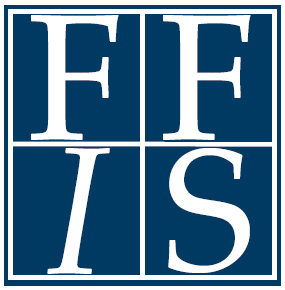 Federal Funds Information for States
www.ffis.org
Big Questions
How does FY 2015 budget play out?
Is there any hope for common ground?
FY 2016 appropriations
Budget Control Act (BCA)
Expiring programs
Tax reform
Debt limit
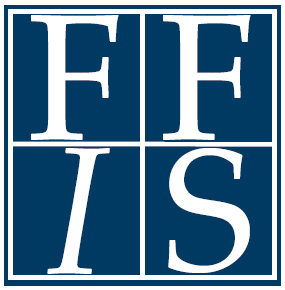 But first, the basics
Composition of Federal Outlays in FY 2013($ in Billions, % of Total)
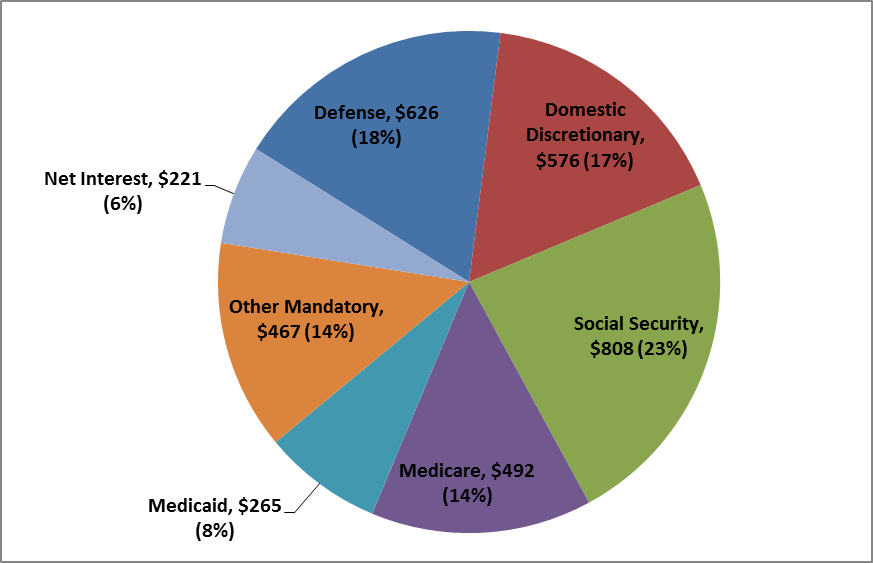 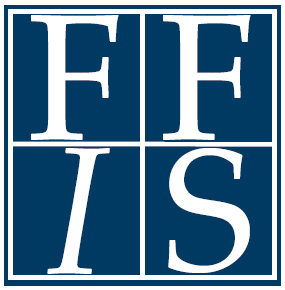 Per capita federal spending flowing to Maryland, FY 2013
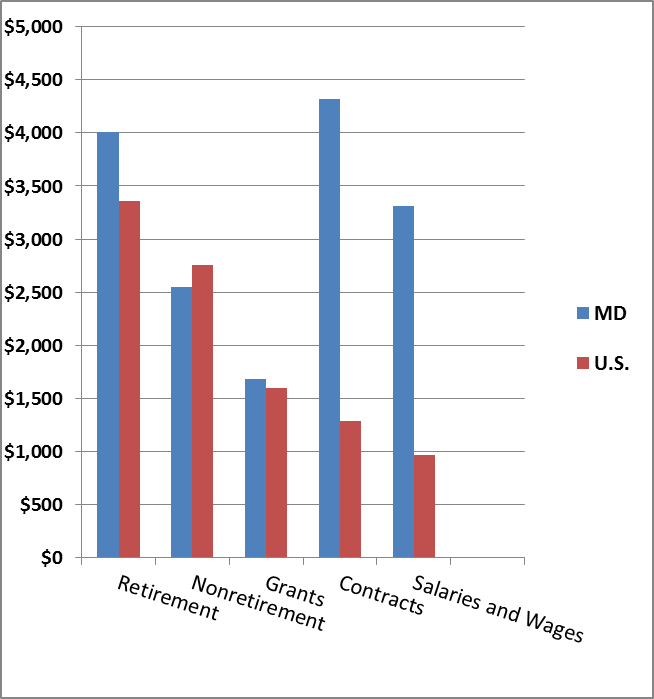 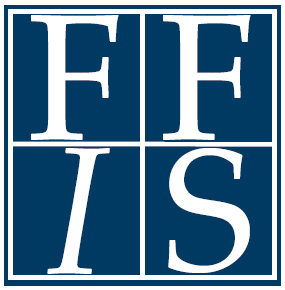 Source: Pew Charitable Trusts
What program areas are supported by federal grants to state/local gov’t?
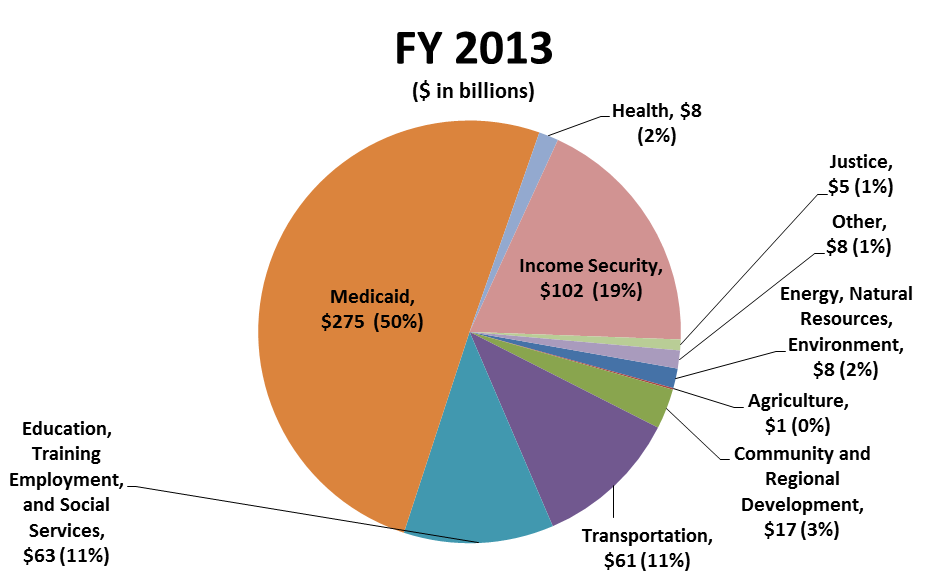 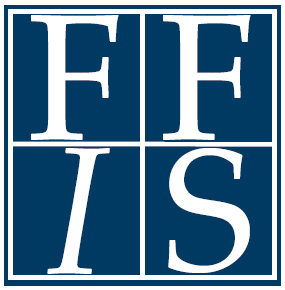 Recent trends in grant funding
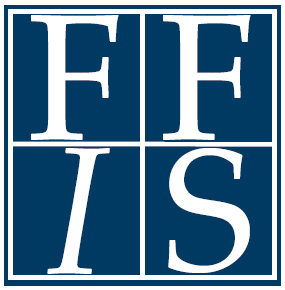 Per capita federal spending on selected grants, FY 2013
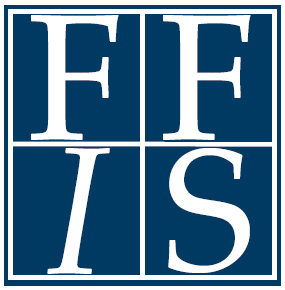 Federal grants going to Maryland: per capita, FY 2013
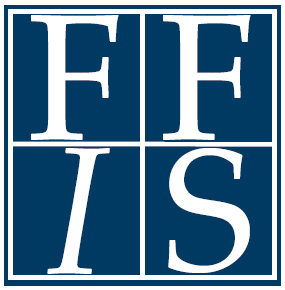 Conflicts on the horizon
FY 2015 Homeland Security/immigration
FY 2016 budget; amending BCA
Deficit reduction
Tax reform
Federal workforce
Debt limit
Highway Trust Fund solvency
Expiring programs
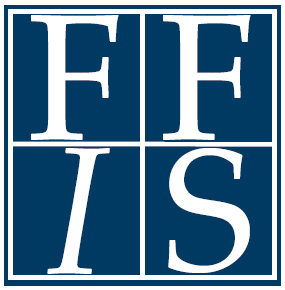 The BCA is the law of the land
Discretionary sequestration persists in form of lower caps
Mandatory sequestration still occurs
Bipartisan Budget Act (BBA) extended it to FY 2023
Repeal unlikely
ATB percentages applied to current-law levels
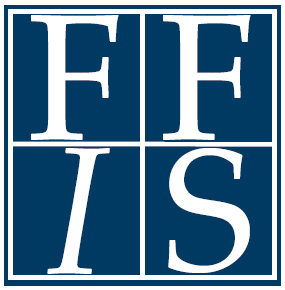 The BCA going forward
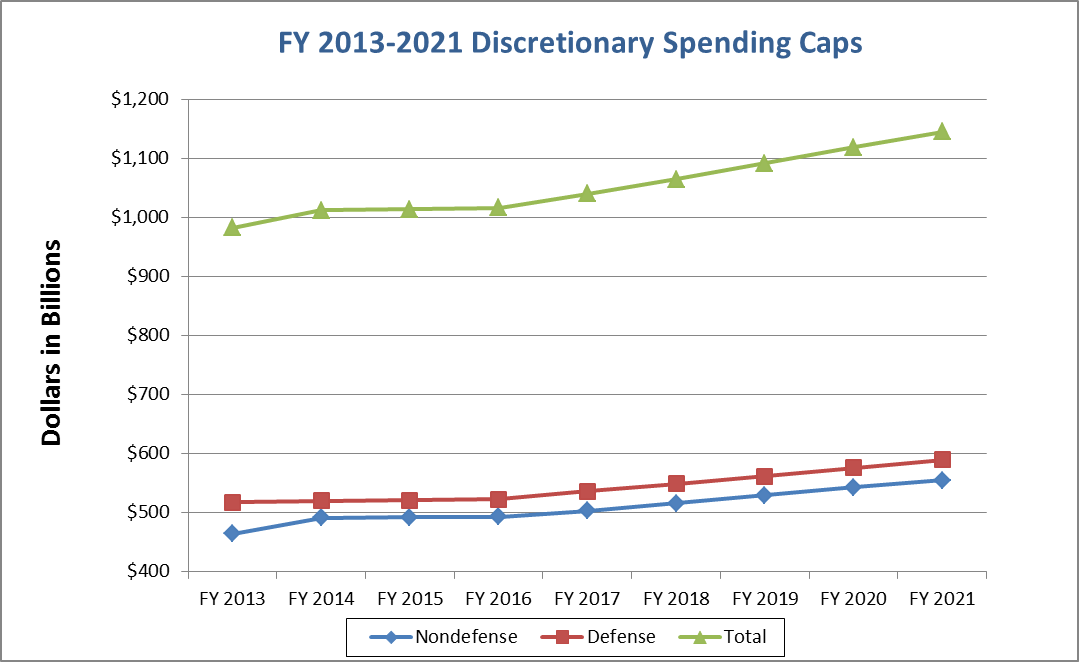 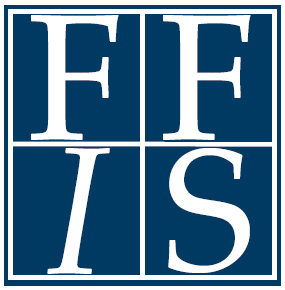 BCA projections
Implications of the BCA
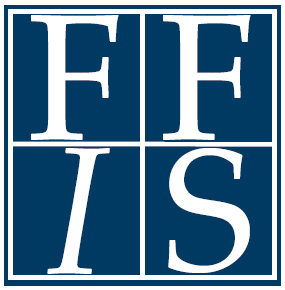 Source: CBO Budget and Economic Outlook, 2/14
Expiring programs in an uncertain environment
Programs covering all major areas expire in 2015
Most are mandatory-funded programs
Require congressional action
Some have been operating under short-term extensions for years
ACA programs at greatest risk
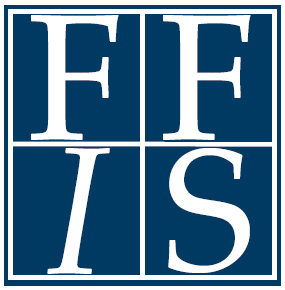 National funding at stake
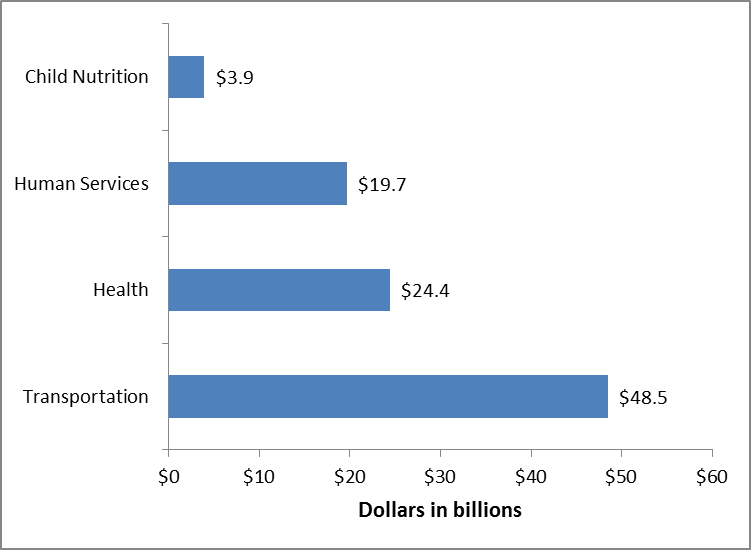 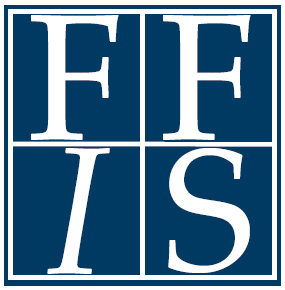 Recent and upcoming deadlines
Recent and upcoming deadlines
Recent and upcoming deadlines
More questions than answers
Will it be total gridlock and if so, how will it affect states?
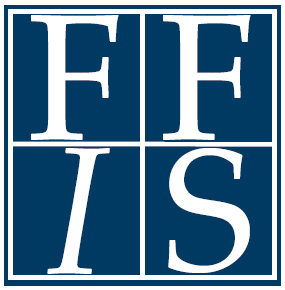 Questions?
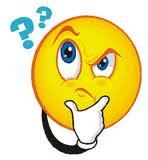 For more information:  www.ffis.org,  
Trinity Tomsic (ttomsic@ffis.org )
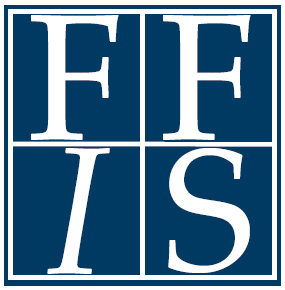